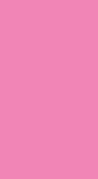 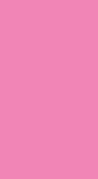 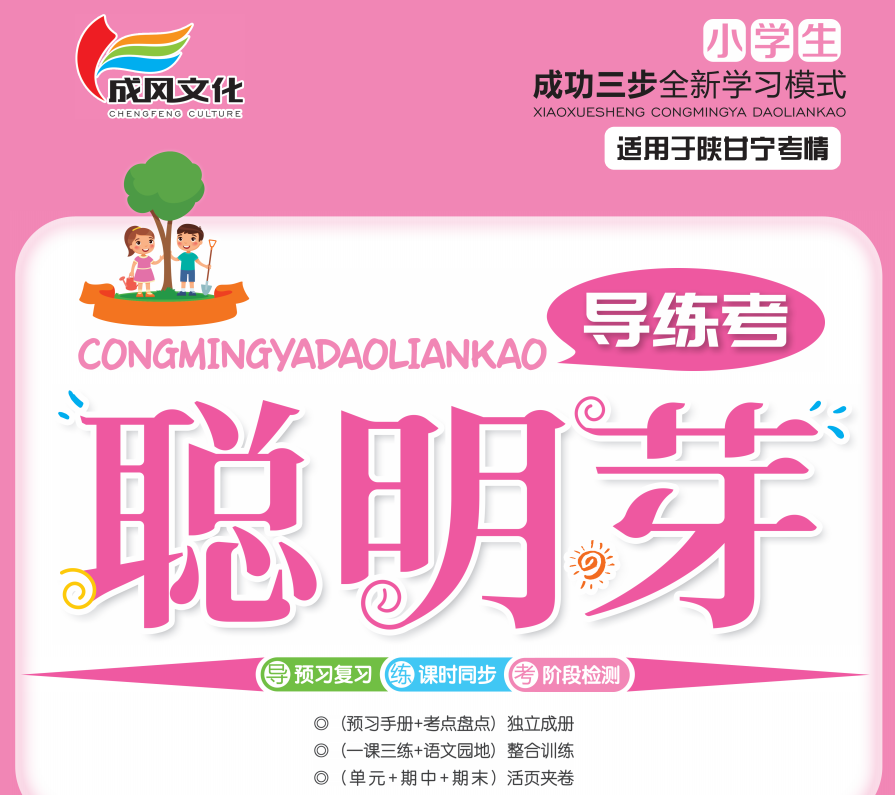 第四单元
第四单元知识盘点
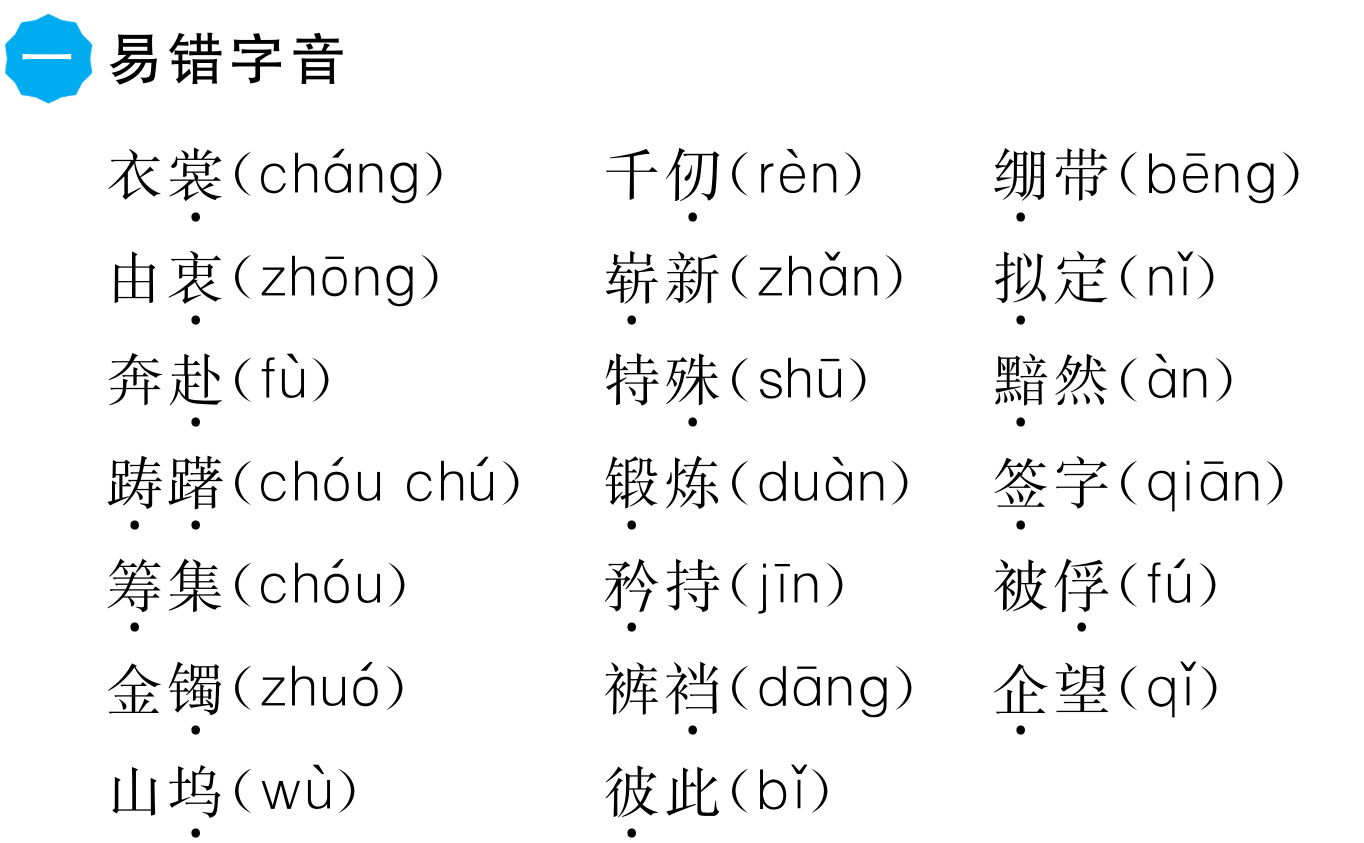 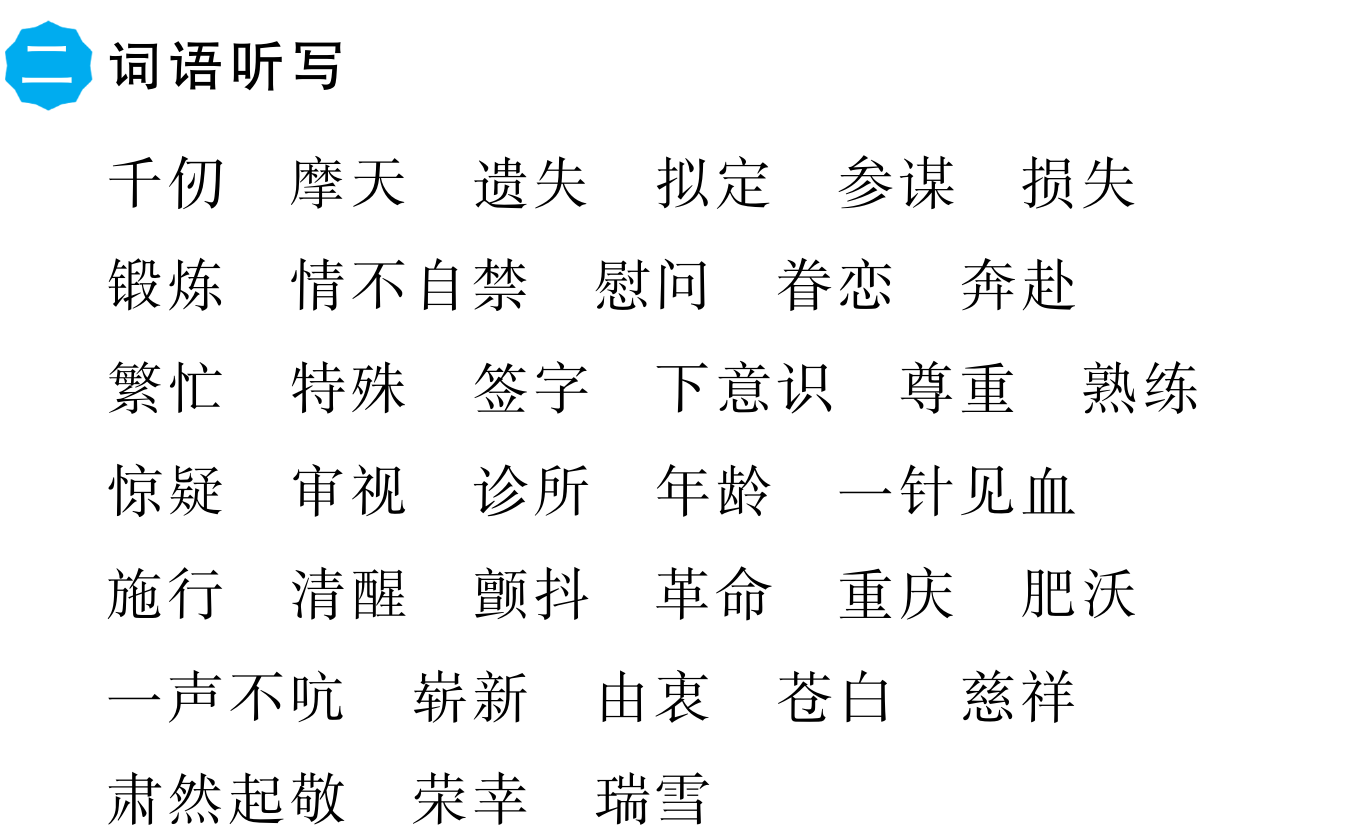 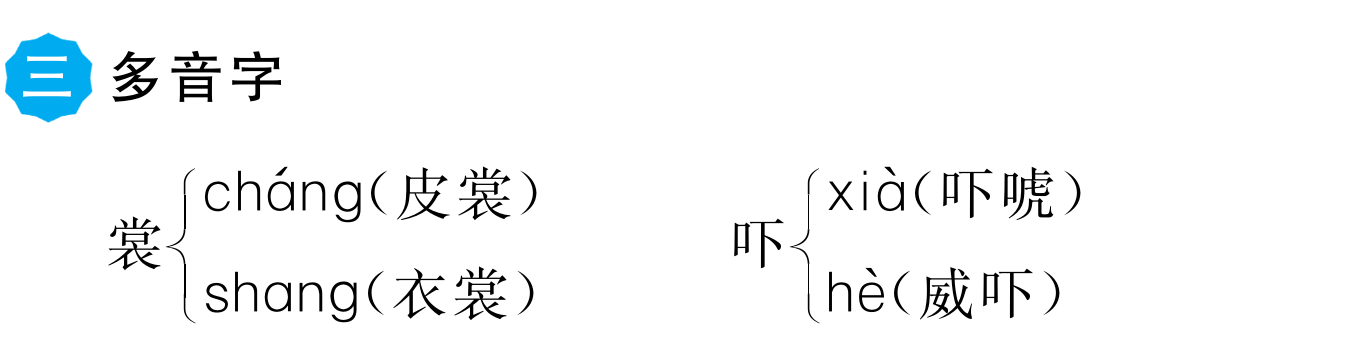 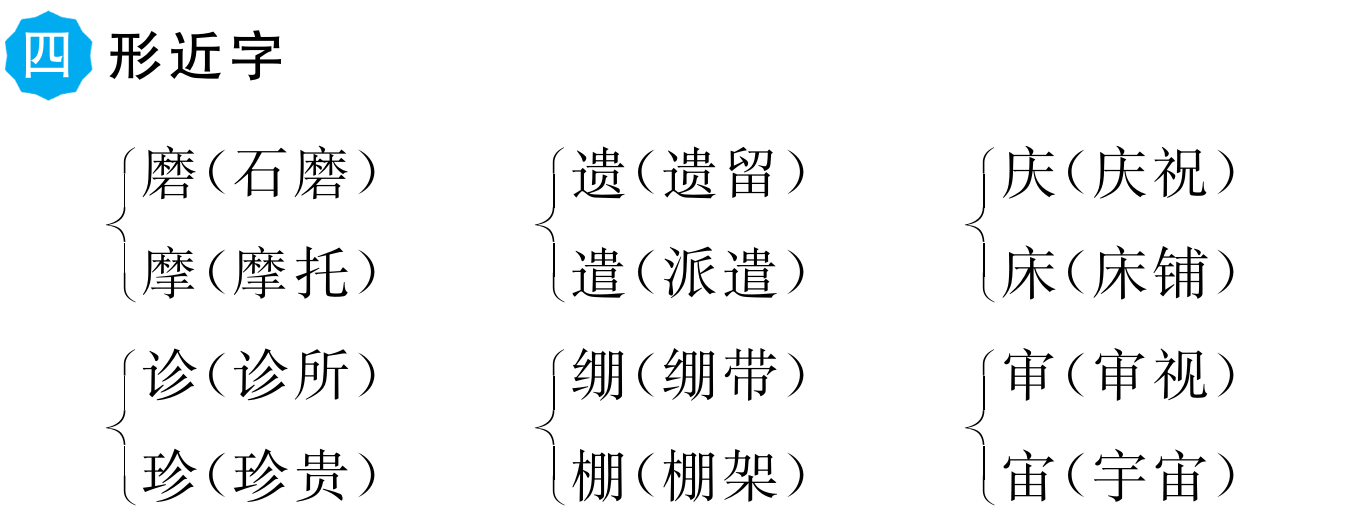 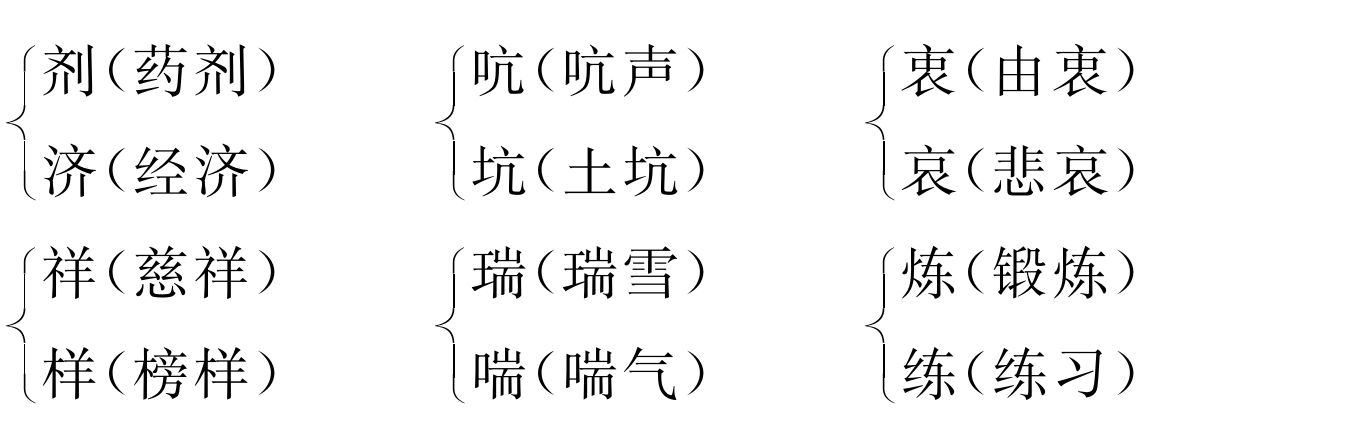 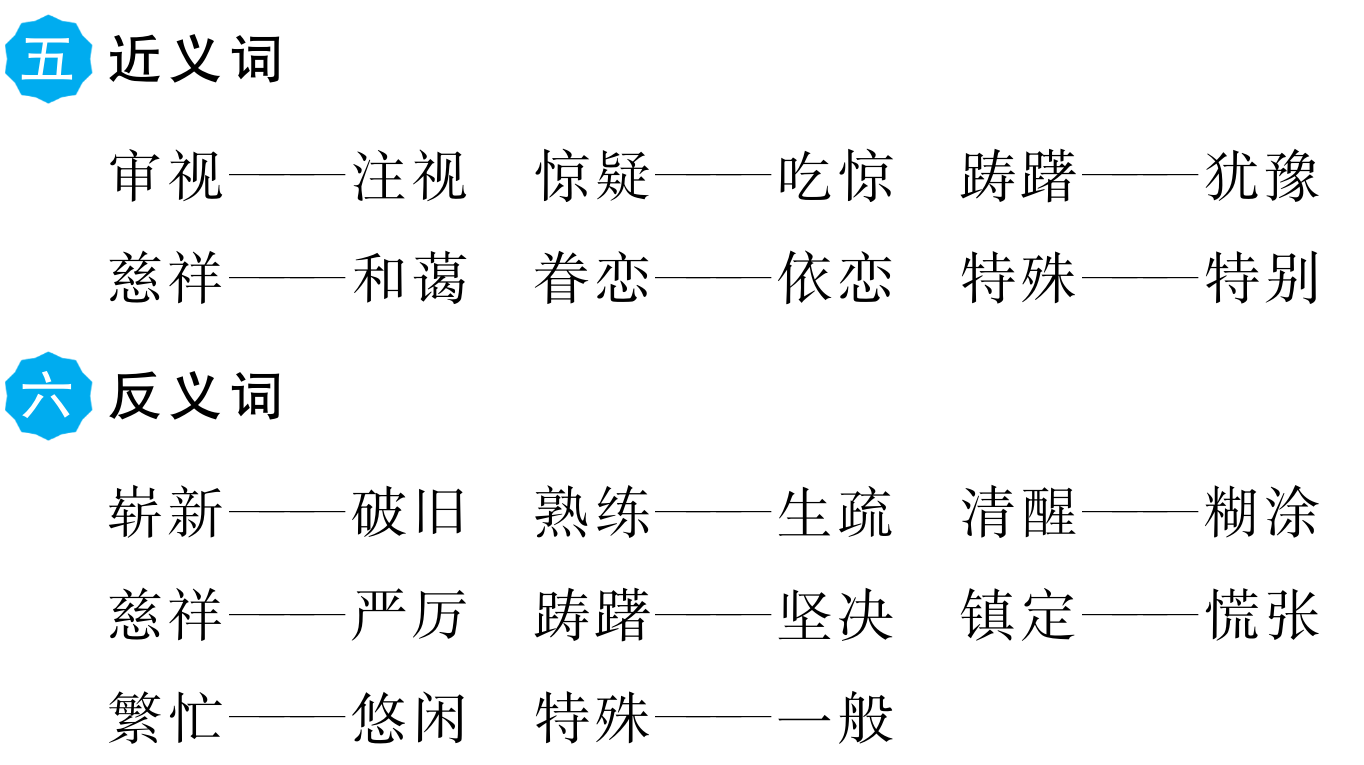 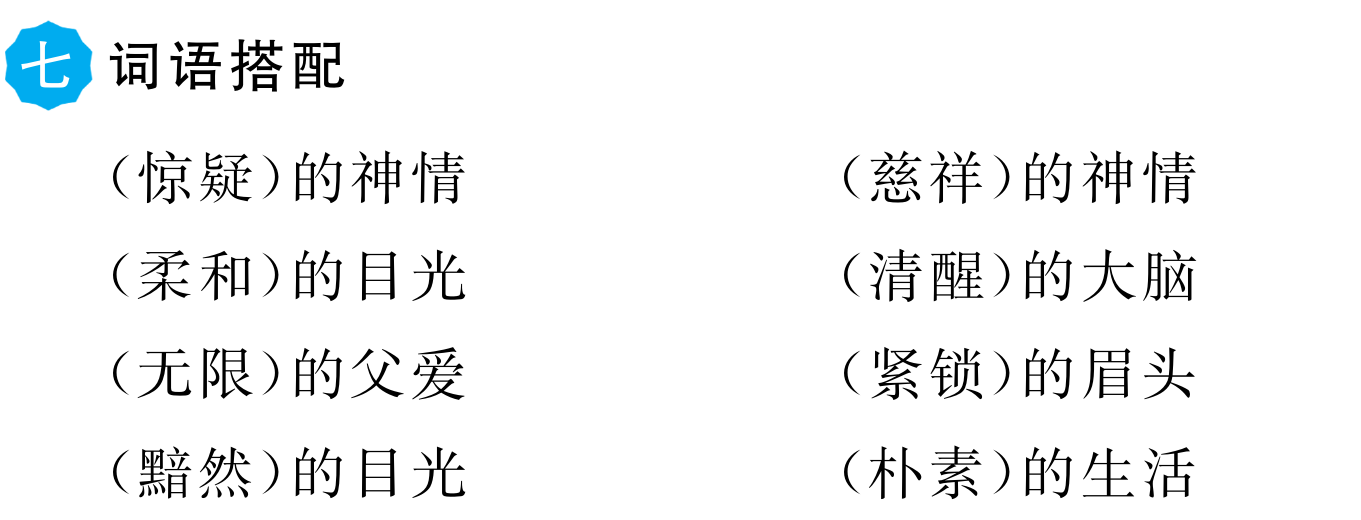 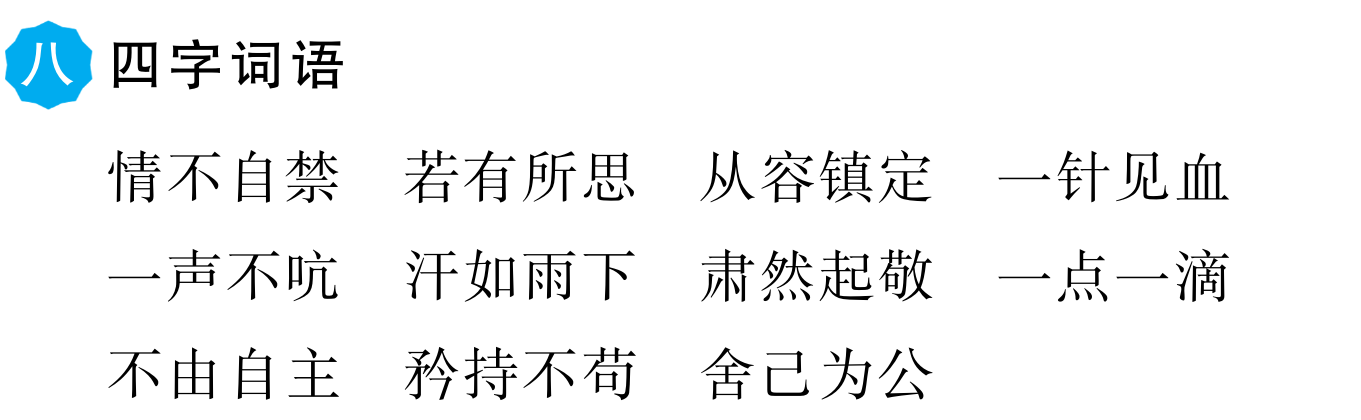 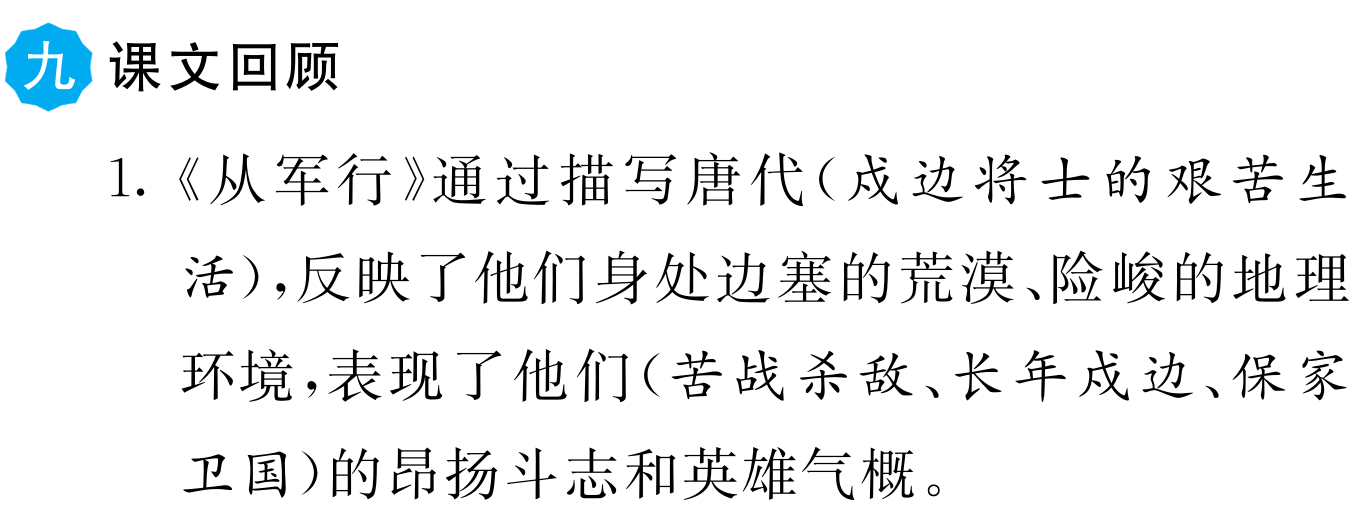 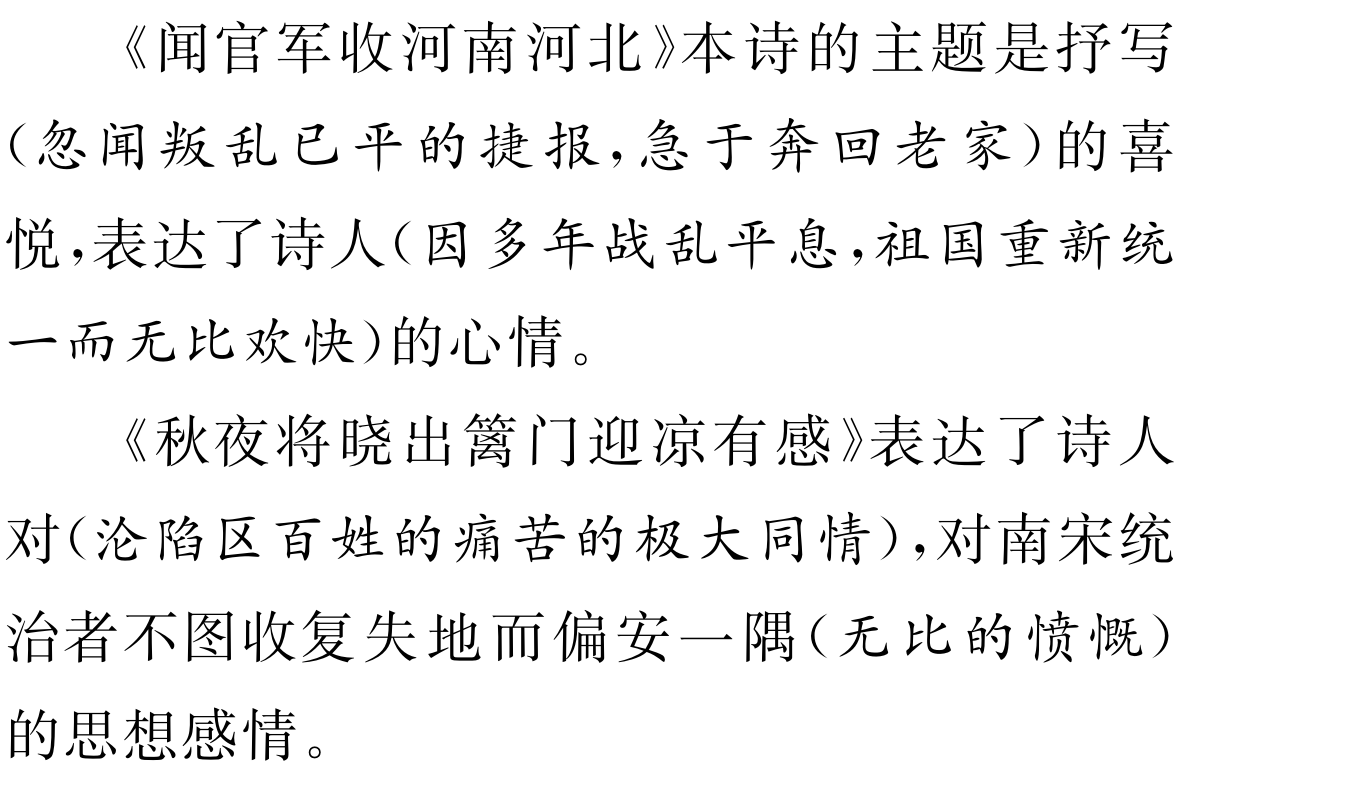 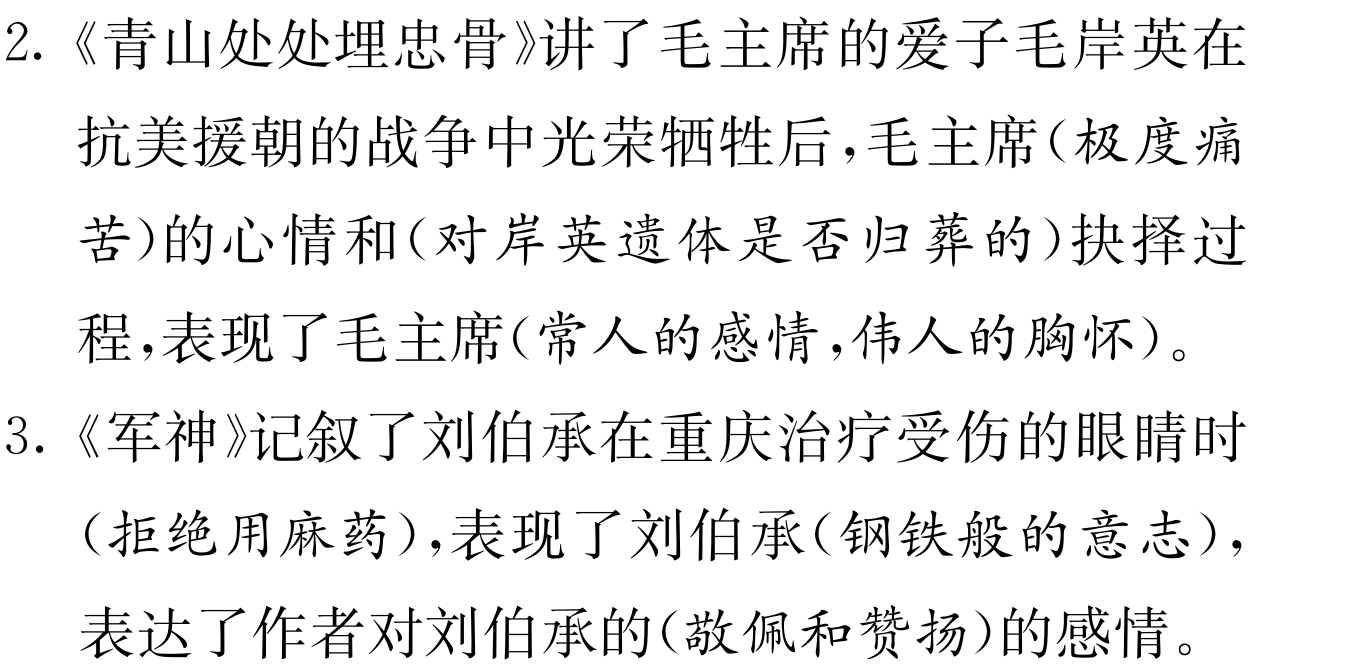 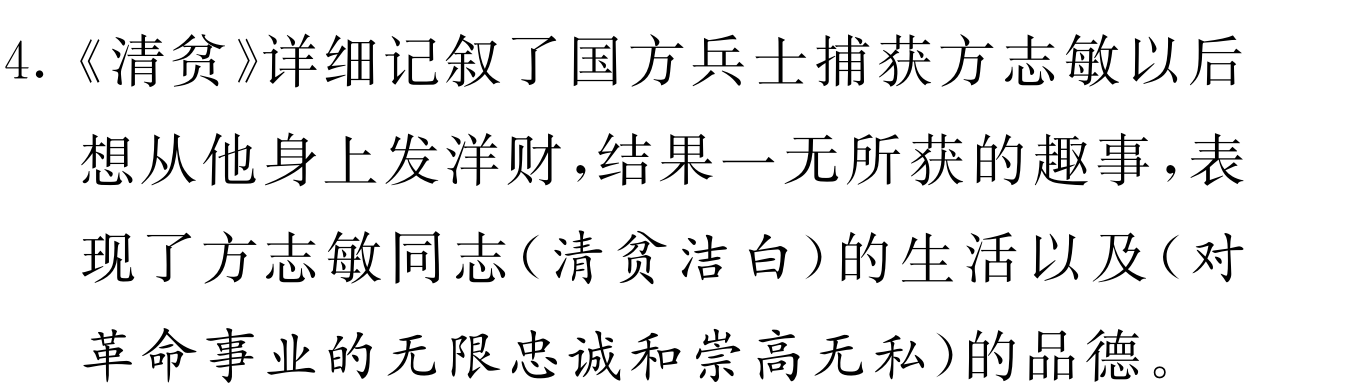 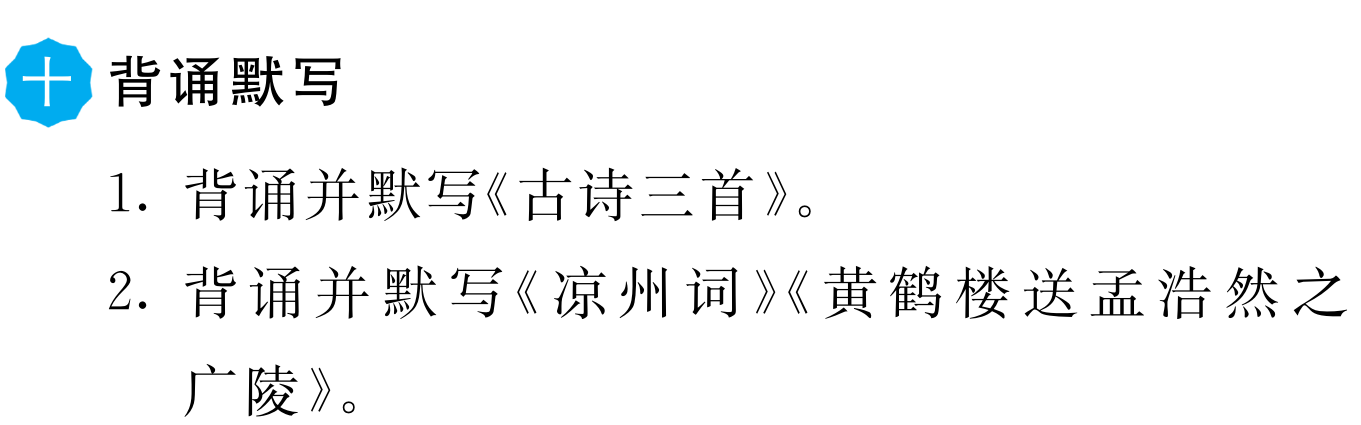 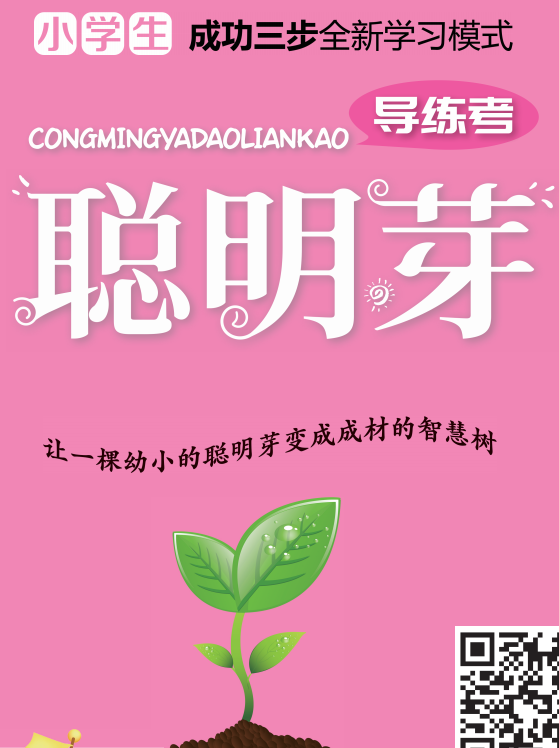 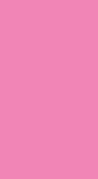 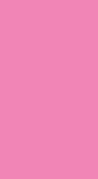 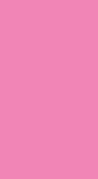 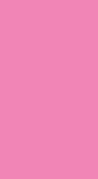